Satellite Training Activities: VISIT, SHyMet, and WMO VLab
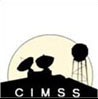 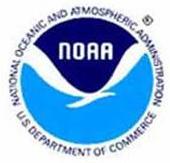 B. Connell1, D. Bikos1, E. Szoke1, S. Bachmeier2, 
S. Lindstrom2, T. Mostek3, B. Motta3, and L. Veeck1,4
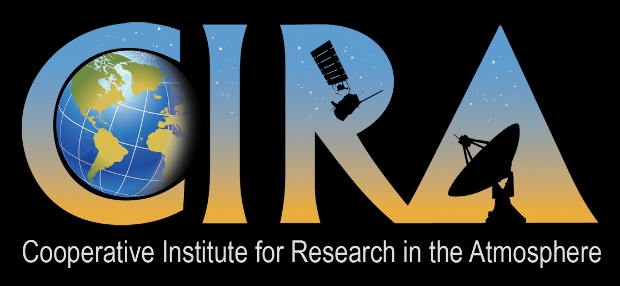 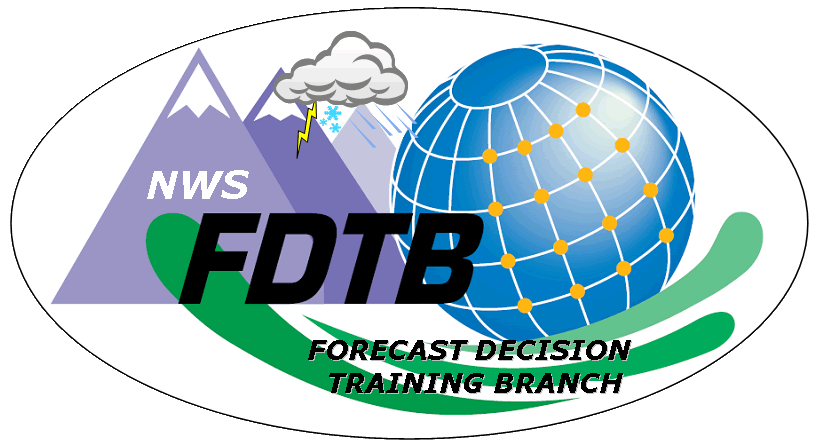 VISIT Focus: 
* Single topic teletraining 
& online modules
* Monthly Virtual  Discussions
* Blogs
MONTHLY VIRTUAL DISCUSSIONS

VISIT Satellite Chat   - 30 minutes







WMO Regional Focus Group of the Americas and the Caribbean    ~ 1 hour
Since March 2004
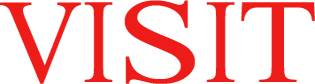 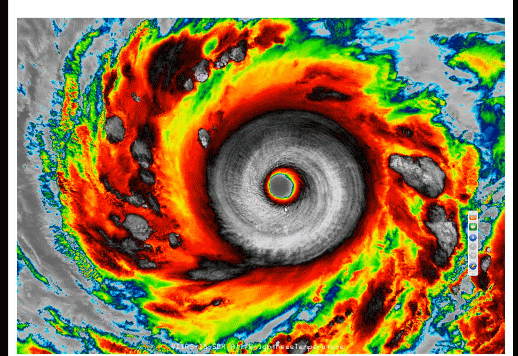 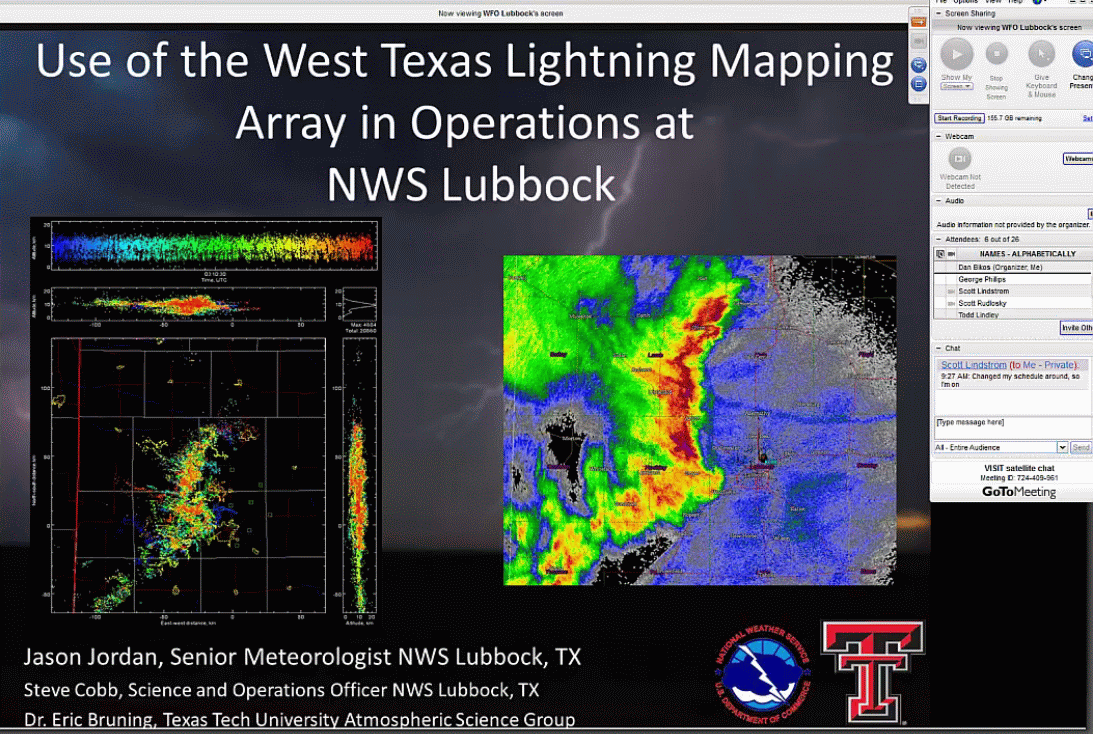 Virtual Institute for 
Satellite Integrated Training
Sep. 2014
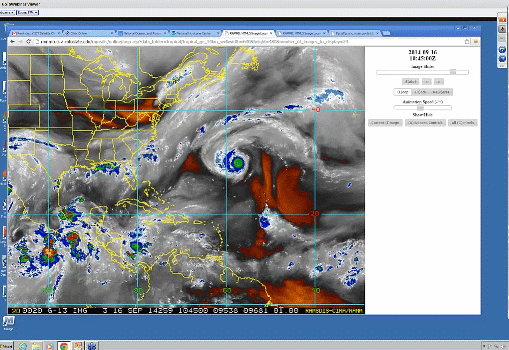 http://rammb.cira.colostate.edu/visit/
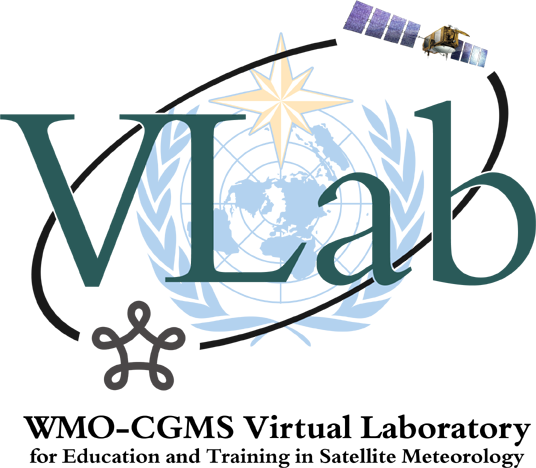 Oct. 2014
Varied approaches to training
Feb. 2015
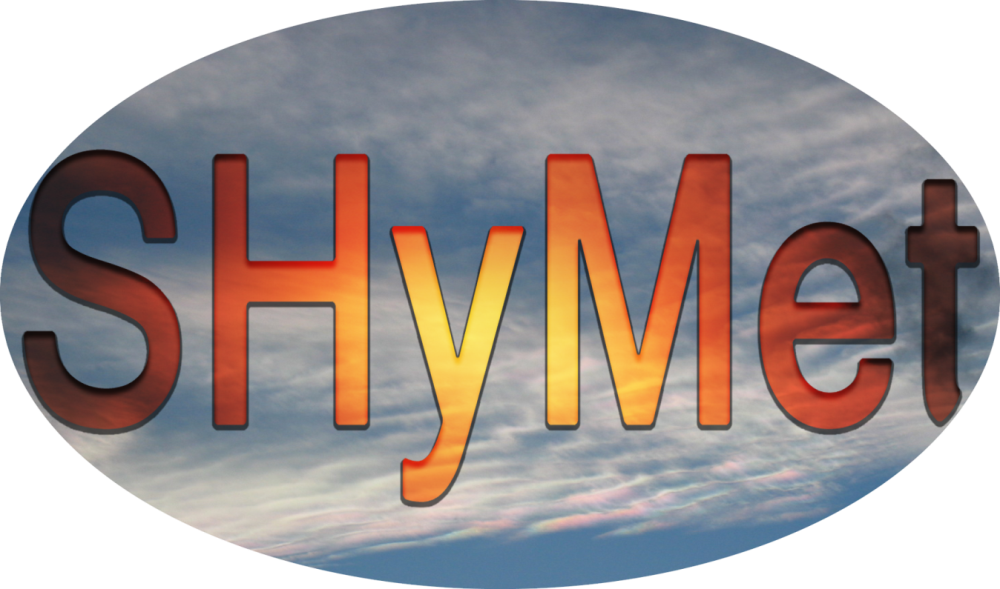 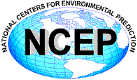 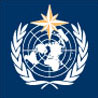 Varied approaches to training are driven by:
Different users at different levels (intern, advanced, expert)
Schedule
Varied learning styles: visual, auditory, hands-on
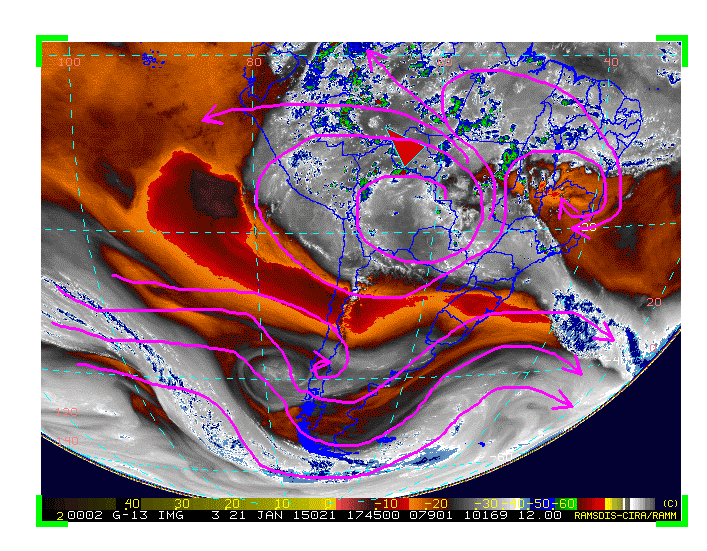 Dec. 2014
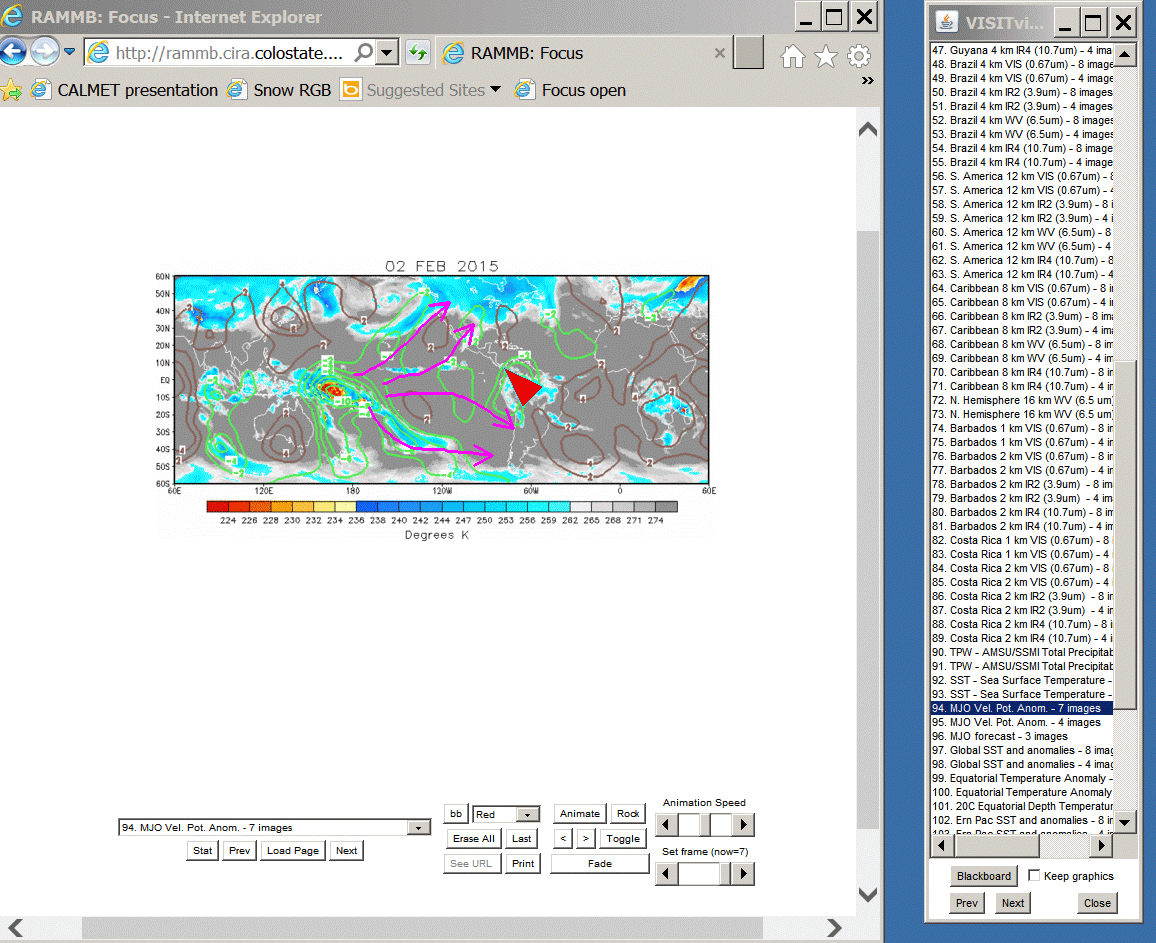 http://vlab.wmo.int
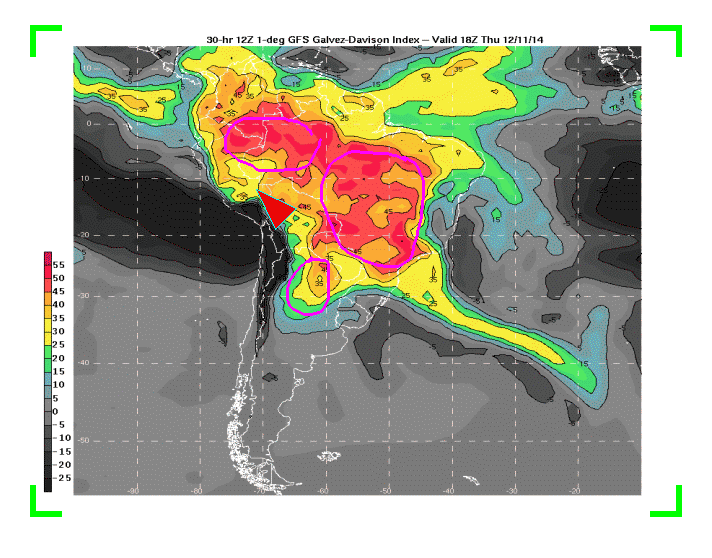 Satellite Hydrology 
and Meteorology
http://rammb.cira.colostate.edu/shymet/
Jan. 2015
Feb. 2015
SHyMet Focus: Development Plan 

Intern (most popular),
Forecaster ,   Tropical,
Severe Thunderstorm 
 
Coming this Summer:
GOES-R Instruments, Products, and Operational Applications
http://rammb.cira.colostate.edu/vlab
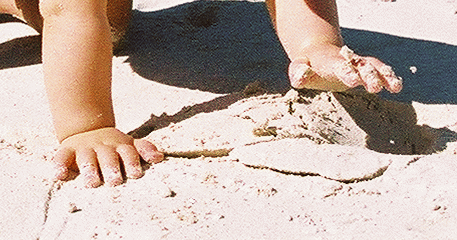 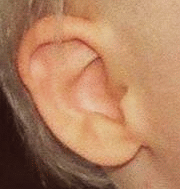 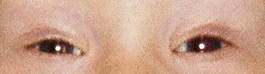 .. Blogs
VISIT  Meteorological Interpretation Blog
RAMMB: GOES-R Proving Ground Blog
VIIRS Imagery and Visualization Team Blog
CIMSS Satellite Blog
GOES-R fusedfog Blog
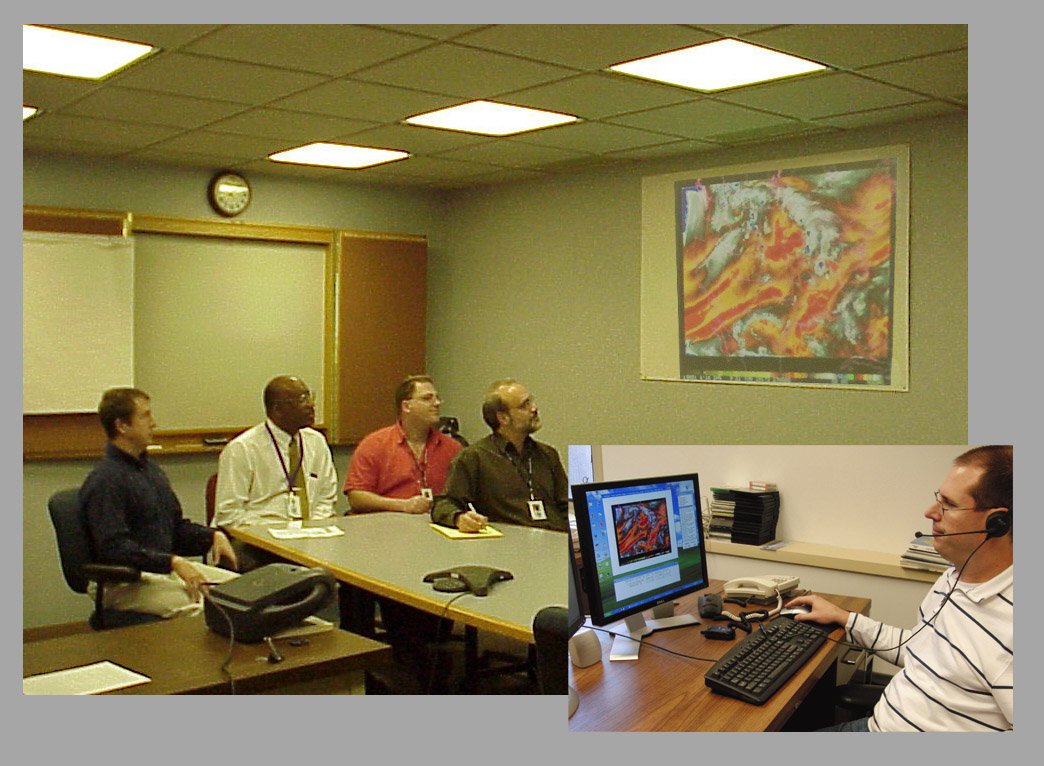 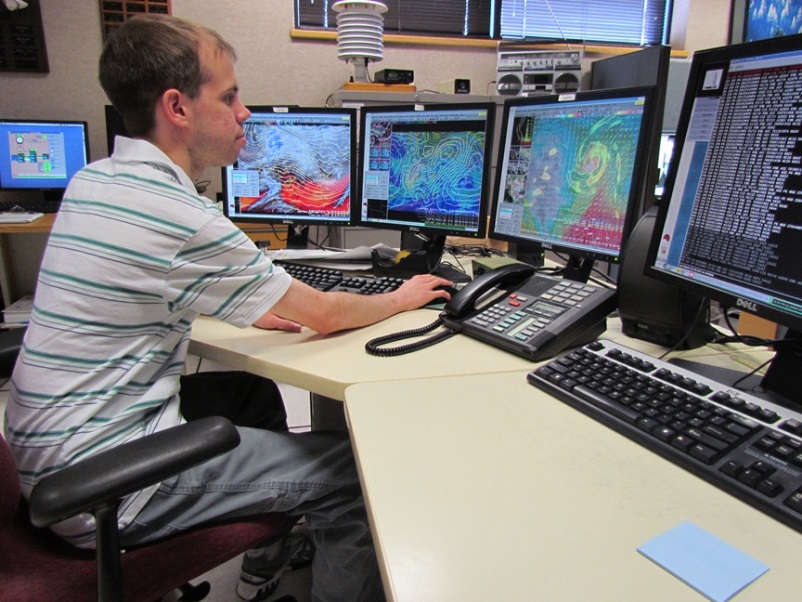 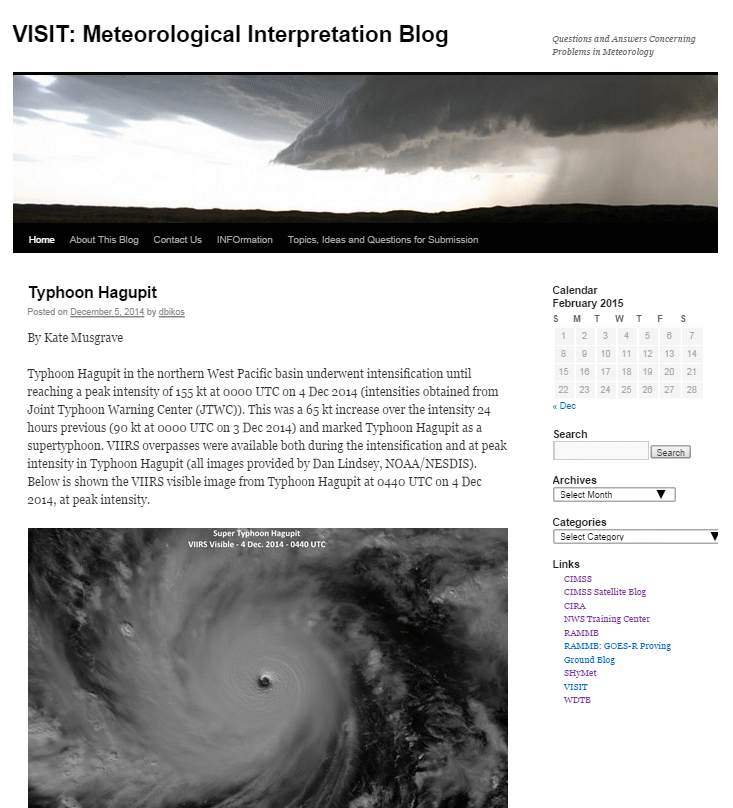 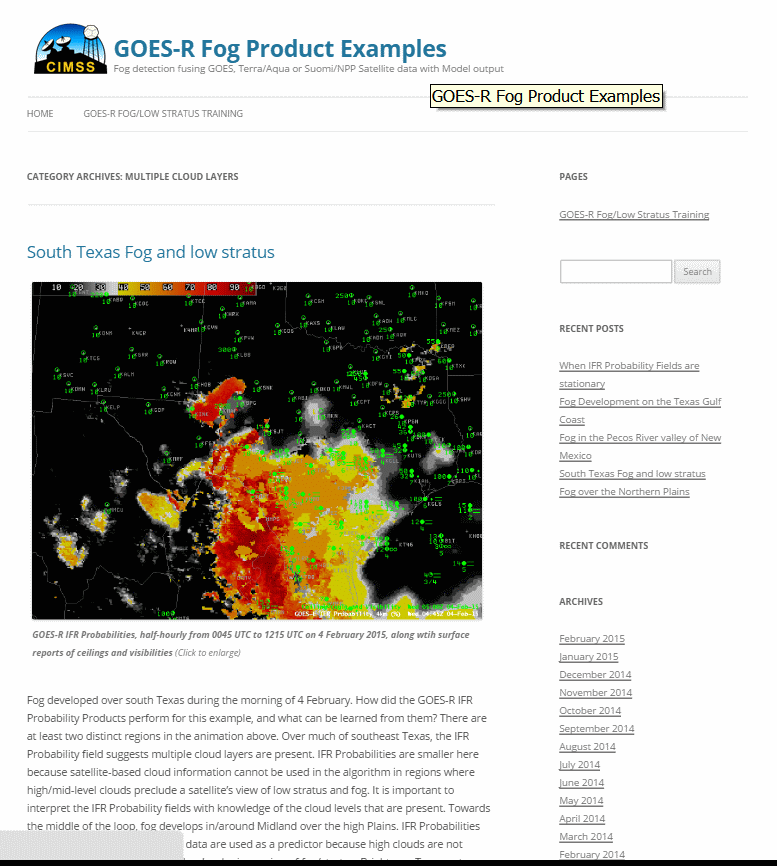 Training leads to new product acquisition
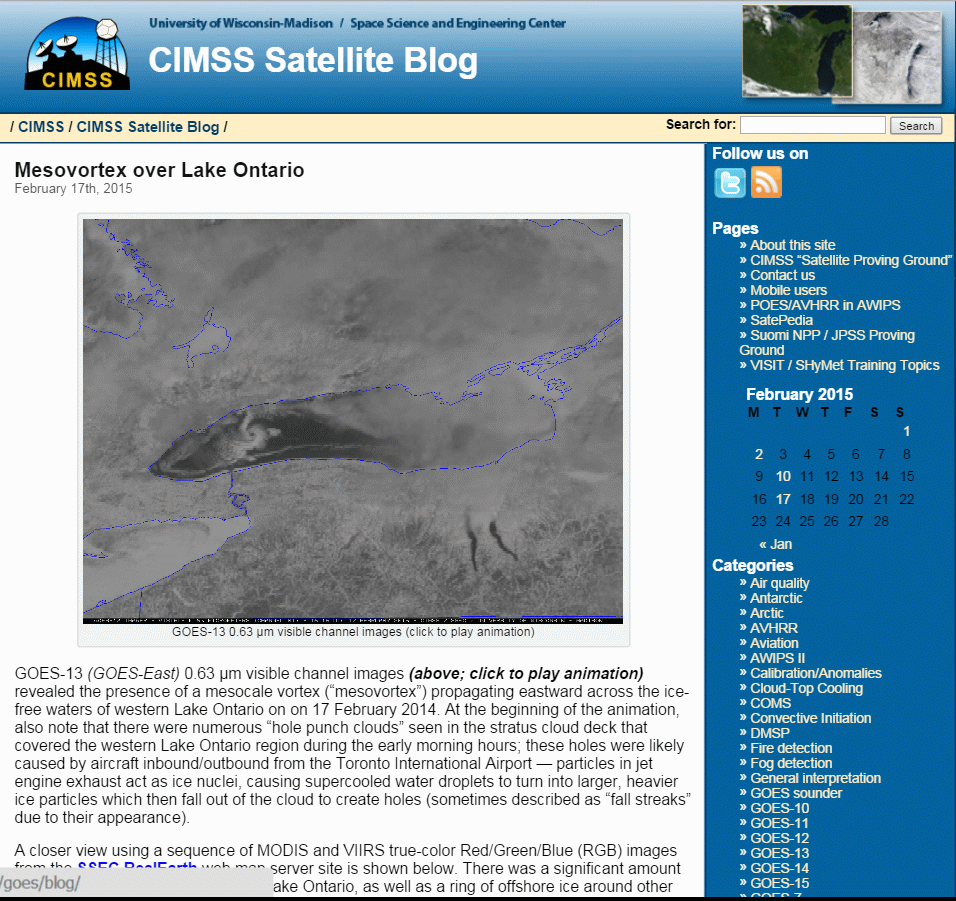 Keep in mind…
It’s only intuitive when it is familiar.
It’s not obvious until it has been made obvious.
Recent and Relevant Teletraining and Modules
1-minute Visible Imagery Applications for Severe Thunderstorms
By Dan Bikos

VIIRS Imagery Interpretation of Super Typhoon Vongfong
By John Knaff 

GPM Mission Overview
By Josh King

Identifying Snow with Daytime RGB Imagery  
         by B. Connell

VIIRS Satellite Imagery in AWIPS
S. Bachmeier and S. Lindstrom

AWIPS Blended Rain Rate Product  
         by R. Van Til

GOES-R Fog/low stratus Products  
         by M. Pavolonis and C. Calvert

Synthetic Imagery in Forecasting Cyclogenesis        
Synthetic Imagery in Forecasting Low Clouds and Fog
              by D. Bikos
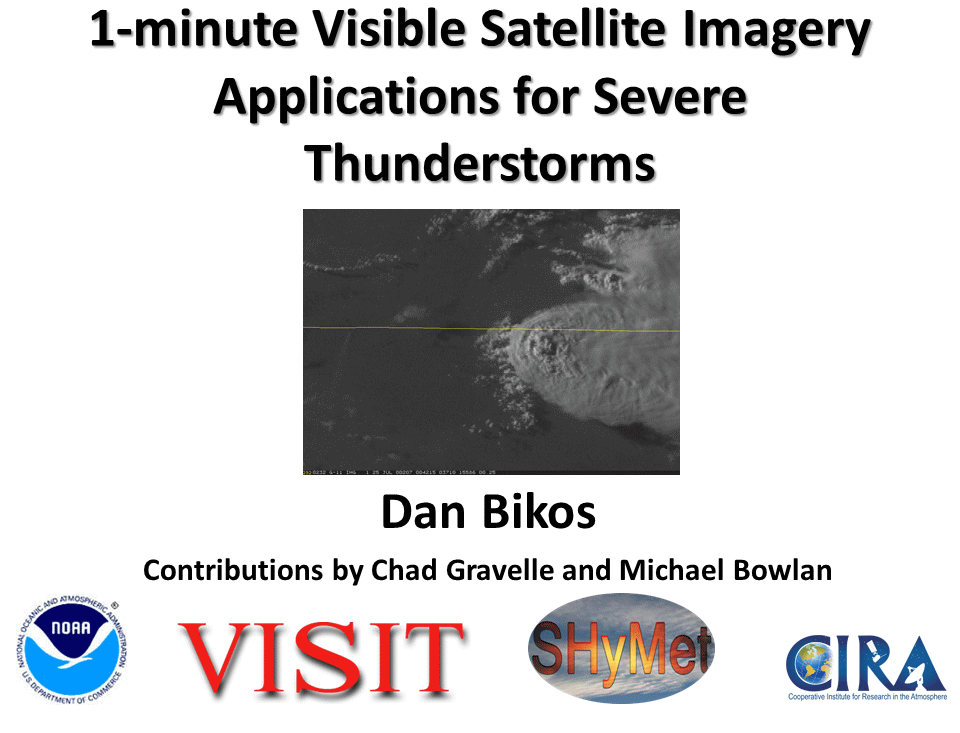 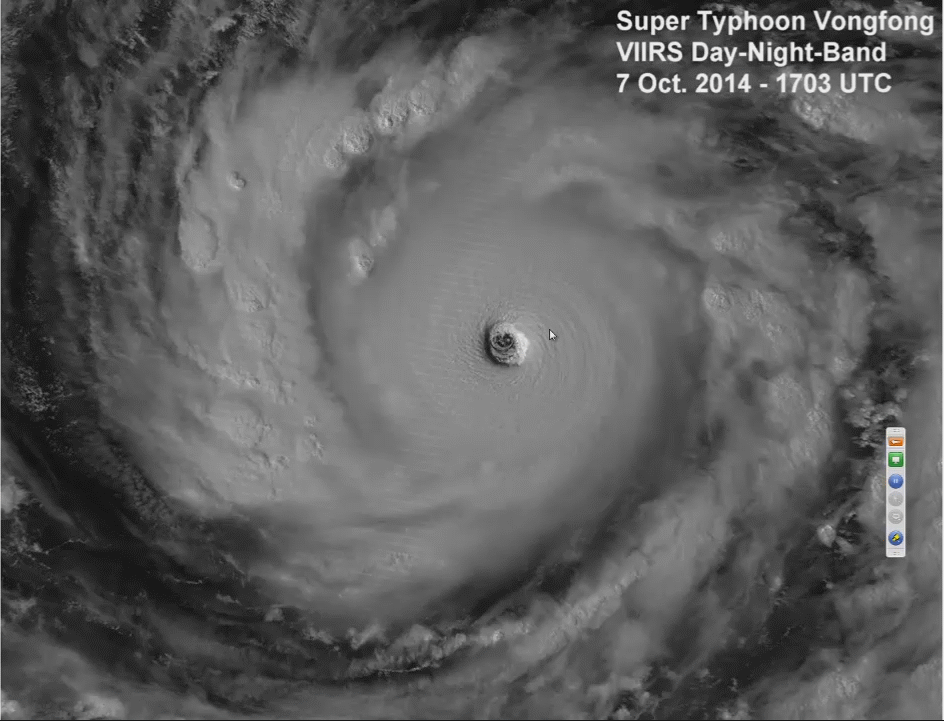 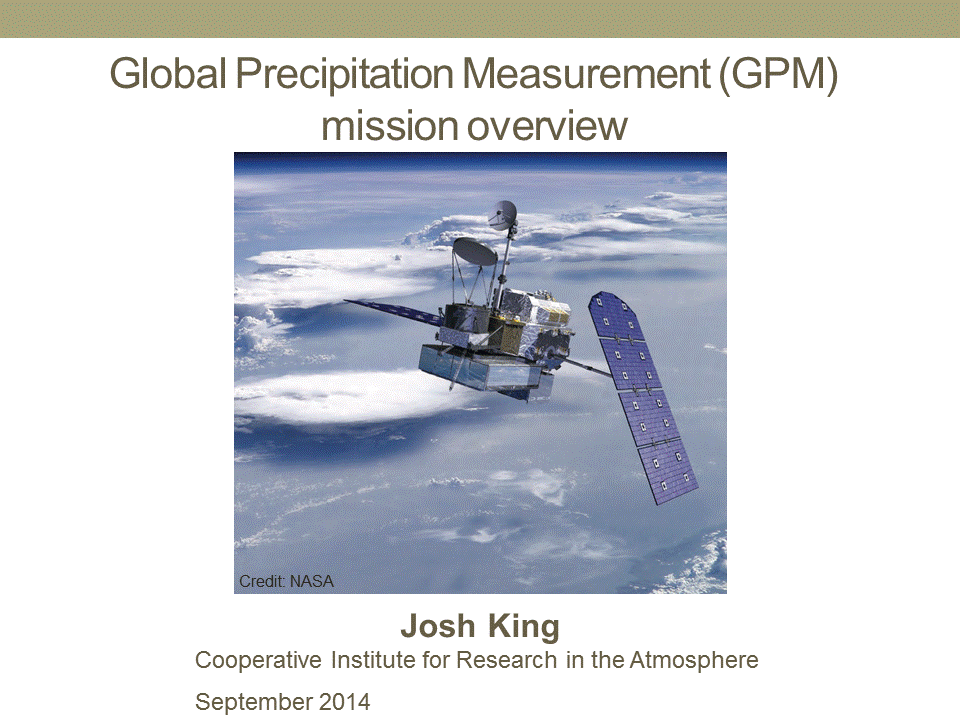 Is there something you need to know or are curious about that is related to JPSS or GOES-R?
GEONETCast
Can your product be broadcast over GEONETCast?  










                                                 
GEONETCast is a near real time, global network of satellite-based data dissemination systems designed to distribute diverse data sets, products, and training to diverse communities. 
It can be a vital resource in emergency and disaster situations.
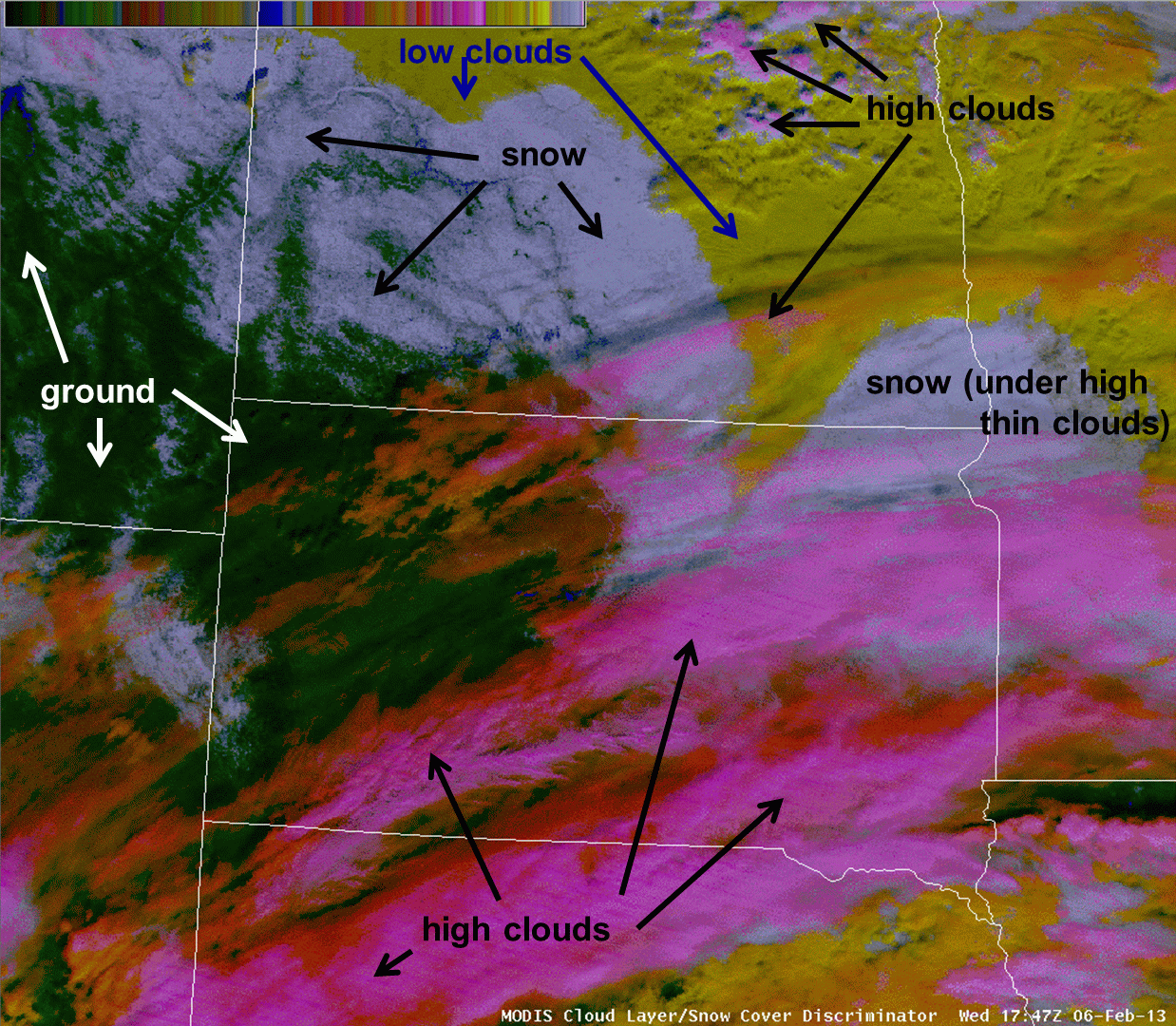 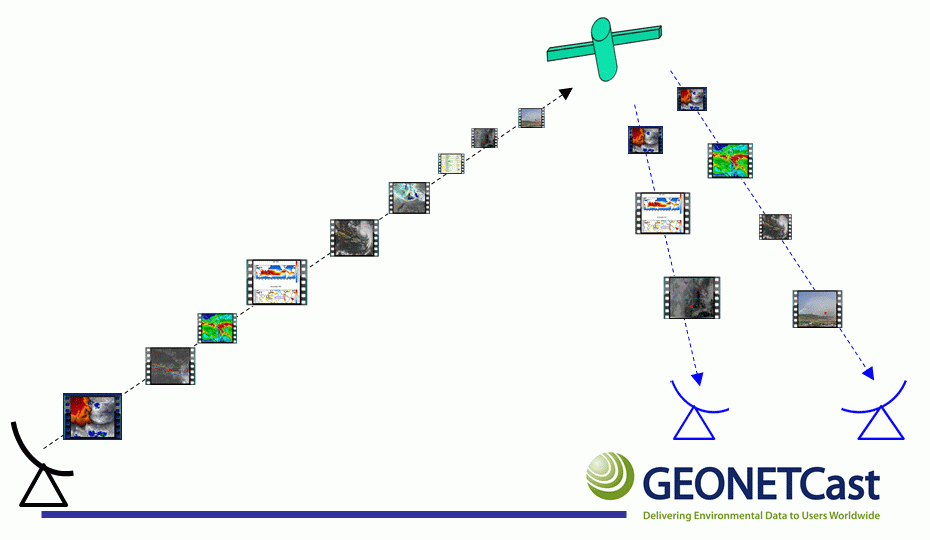 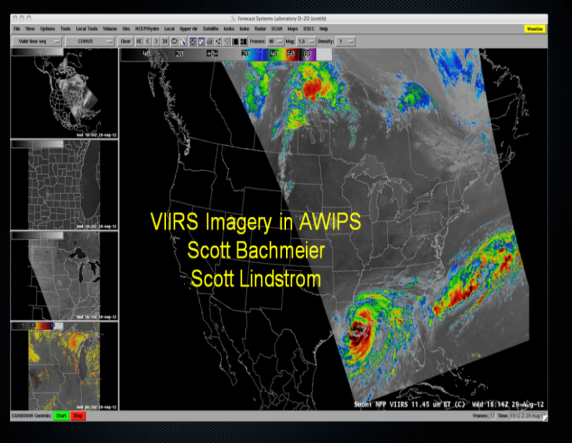 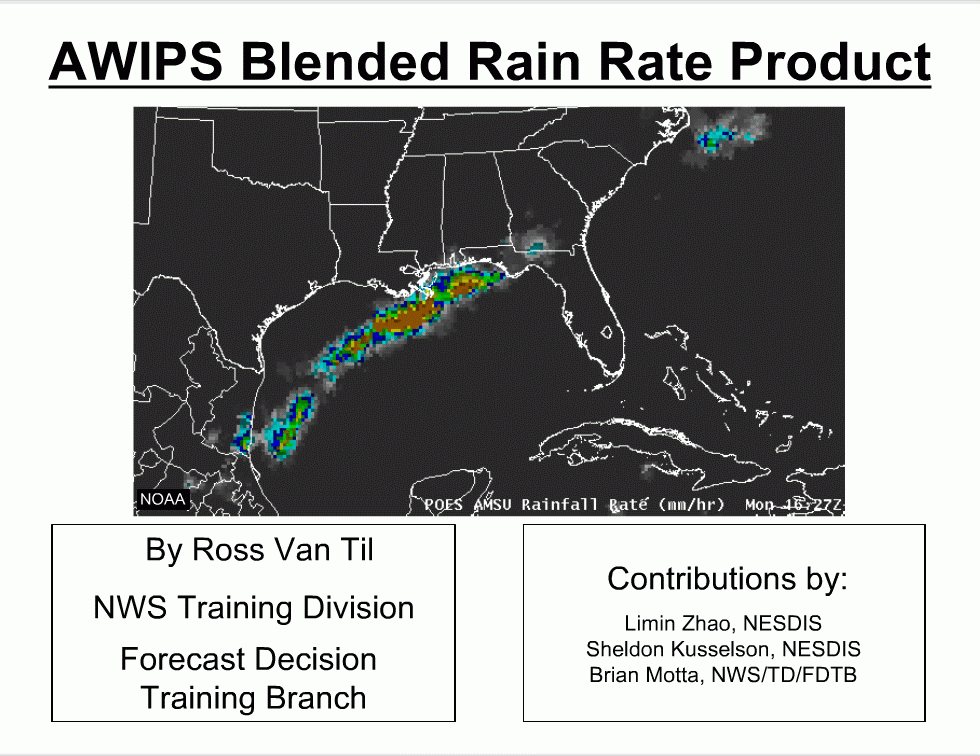 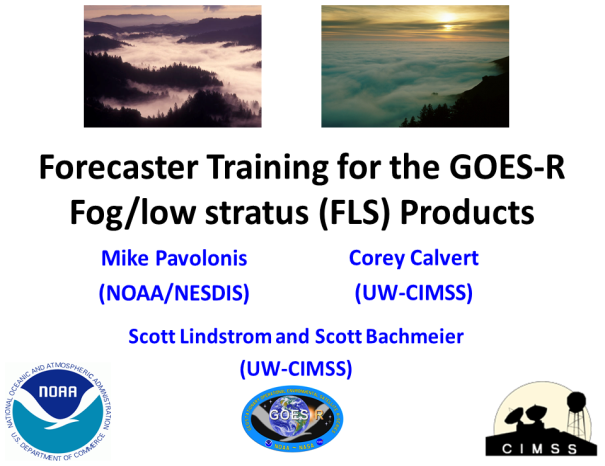 Do you have information or a product to share with other users?
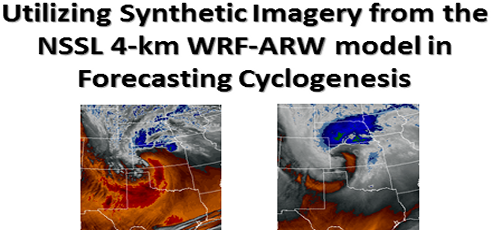 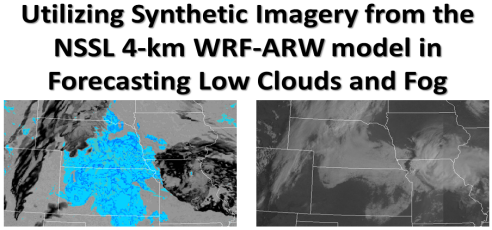 Acknowledgments
This work is supported by NOAA Grant NA14OAR4320125.
We are grateful to all contributors to the training, online 
Sessions, and modules.  (They would take more than a poster to list!)
1 Cooperative Institute for Research in the Atmosphere, 
Colorado State University, Fort Collins, Colorado, USA                                     contact:  bernie.connell@colostate.edu 
2 Cooperative Institute for Meteorological Satellite Studies, 
University of Wisconsin,  Madison, Wisconsin, USA
3 NOAA, NWS Training Division Boulder, Colorado, USA
4 World Meteorological Organization (WMO) Coordination 
Group for Meteorological Satellites (CGMS)
Virtual Laboratory (VLab)